（1号様式）
症例相談
名前〔　　　　　　　　　　　　　　〕
所属・貴院名（　　　　　　　　　　　　　　　　　　）
西暦（　　　　）年（　　　）月（　　　）日
（3号様式）
症例の概要
患者：　歳　性
初診：　　　年　月
主訴：
既往歴：
現病歴：
現症：
　全身所見　：　
　口腔内所見：
診断名：
術前
口腔内所見
年　　月　　日
初診時パノラマエックス線写真
年　　月　　日
局所的診査１
＜口腔内の診査＞




＜顎関節・咬合診査＞
　・咬合状態：
   ・咬合ガイド:
　・顎位:
　・パラファンクション:
　・顎関節の雑音：
　・顎関節の疼痛：
局所的診査２
＜欠損部状態の診査＞
口腔内所見
局所的診査３
＜欠損部状態の診査＞
エックス線所見
↓　ダミーです。画像を貼り付けて下さい。
↓　ダミーです。画像を貼り付けて下さい。
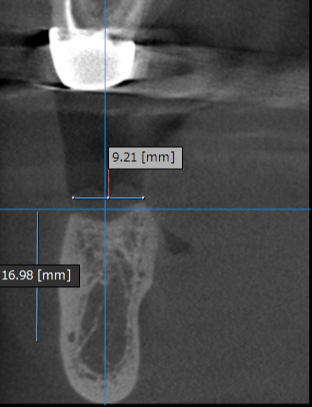 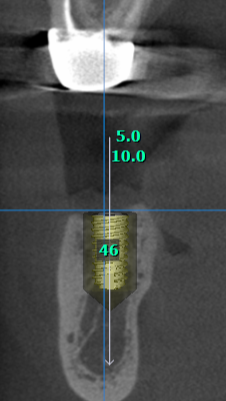 治療計画
プランA
プランＢ
（4号様式）
Ⅲ．治療内容
Ⅲ．治療内容
Ⅲ．治療内容
Ⅲ．治療内容
Ⅲ．治療内容
欠損部位に対する補綴処置として，十分なインフォームドコンセントを行った結果，患者はインプラント治療を希望した．2013年9月，局所麻酔下にて，ノーベルバイオケア社製直径4.3 mm，骨内長10.0 mmのノーベルリプレイスセレクトテーパードインプラントを下顎左側第一大臼歯,下顎左側第二大臼歯部に２本埋入した．2013年11月，プロビジョナルレストレーションを装着後，2014年１月，ゴールドアダプト・ノンエンゲージングを用いたタイプⅣ金合金によるスクリュー固定式全部金属冠を最終上部構造として装着した．
欠損部位に対する補綴処置として，十分なインフォームドコンセントを行った結果，患者はインプラント治療を希望した．2013年9月，局所麻酔下にて，ノーベルバイオケア社製直径4.3 mm，骨内長10.0 mmのノーベルリプレイスセレクトテーパードインプラントを下顎左側第一大臼歯,下顎左側第二大臼歯部に２本埋入した．2013年11月，プロビジョナルレストレーションを装着後，2014年１月，ゴールドアダプト・ノンエンゲージングを用いたタイプⅣ金合金によるスクリュー固定式全部金属冠を最終上部構造として装着した．
欠損部位に対する補綴処置として，十分なインフォームドコンセントを行った結果，患者はインプラント治療を希望した．2013年9月，局所麻酔下にて，ノーベルバイオケア社製直径4.3 mm，骨内長10.0 mmのノーベルリプレイスセレクトテーパードインプラントを下顎左側第一大臼歯,下顎左側第二大臼歯部に２本埋入した．2013年11月，プロビジョナルレストレーションを装着後，2014年１月，ゴールドアダプト・ノンエンゲージングを用いたタイプⅣ金合金によるスクリュー固定式全部金属冠を最終上部構造として装着した．
欠損部位に対する補綴処置として，十分なインフォームドコンセントを行った結果，患者はインプラント治療を希望した．2013年9月，局所麻酔下にて，ノーベルバイオケア社製直径4.3 mm，骨内長10.0 mmのノーベルリプレイスセレクトテーパードインプラントを下顎左側第一大臼歯,下顎左側第二大臼歯部に２本埋入した．2013年11月，プロビジョナルレストレーションを装着後，2014年１月，ゴールドアダプト・ノンエンゲージングを用いたタイプⅣ金合金によるスクリュー固定式全部金属冠を最終上部構造として装着した．
（4号様式）
Ⅲ．治療内容（インプラント埋入手術所見）
相談内容